2023/24 GP contract update webinar – where next?
LLR LMC
March 2023

@kieranlincsgp
@bma_gp
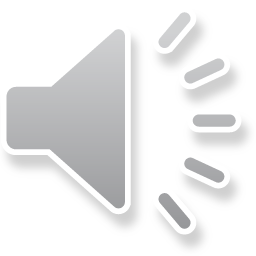 28 March, 2023
LLR LMC
Contract imposition
Next steps
Q&A
28 March, 2023
2
[Speaker Notes: KS]
Context
Negotiating the final year of the five-year (2019-24) contract framework agreed in 2018/19 – pre-pandemic and extreme inflation
GPCE provided DHSC/NHSE with evidence-based positive proposals, which were realistic/reasonable
Government not supporting public sector in the face of actual / likely industrial action by many professions across the workforce
Many years of real terms cuts to public sector budgets
Political perception of GPs partly driven by negative media narrative
Urgent and Emergency Care Recovery Plan
GP / Primary Care Access Recovery Plan
28 March, 2023
3
[Speaker Notes: KS]
“Engagement and consultation” process
Due to political turmoil significant delays in starting negotiations 
They were pushed back several times – traditionally, they would last three to four months
DHSC/NHSE mandate finally shared with GPCE at 4.30pm on the Friday before Christmas
Formal discussions began in first week of January 2023
Throughout January 2023, intense period of two full days of meetings every week
Detailed proposal papers produced by both parties (particularly GPCE)
Last meeting on 1 Feb 2023 – NHSE shared draft of the contract change offer summary the same day
GPCE met to consider contract change offer (2 Feb) – overwhelmingly rejected by committee vote
28 March, 2023
4
[Speaker Notes: KS]
The profession’s asks
Reduced bureaucracy
Imms and Vaccs updates
Support with spiralling costs of running practices
PCNs and ARRS - all funds to be moved to global sum
Removal of April 2023 GP pay reporting requirements
Access to records – phased, safe roll out
Continuation of SAR funding / New 2 Partnership Scheme
28 March, 2023
5
[Speaker Notes: KS]
The profession’s asks vs the DHSC/NHSE mandate (1)
1. Reduced bureaucracy
QOF - some reduction in targets and income protection of disease registers -, additional targets re cholesterol x
IIF - targets reduced to 5+ but one about access 70/30- (c£3pp/c£1.30pp)
Access - QOF and IIF targets x, GMS changes x
Imms and vaccs
Removal of clawback – Yes +
Removal of unachievable targets - minor amendments-
PCA for individuals not suitable - PCA for individuals who fall outside vaccine schedule-
28 March, 2023
6
[Speaker Notes: *Reorder slides so each only has one officer speaking to it*

1, 2 CB]
The profession’s asks vs the DHSC/NHSE mandate (2)
3. Support with spiralling costs of running practices
 Minimum / cost-of-living wage rises – No X
 Inflationary costs – No X
 Balancing mechanism - Removed permanently +
28 March, 2023
7
[Speaker Notes: 3-KS]
The profession’s asks vs the DHSC/NHSE mandate (3)
PCNs and ARRS (all funds to be moved to global sum)
Flexibility with ARRS to include retention of GPs and nurses – ANPs + and - apprentice PAs included +, GPs not X
No new service specs - Breast cancer, CVD, Sickle Cell Disease X
Enhanced access flexibility - “Local flexibility”-
28 March, 2023
8
[Speaker Notes: 4- RVM]
The profession’s asks vs the DHSC/NHSE mandate (4)
Removal of April 2023 GP pay reporting requirements – No x
Access to records - phased roll out - Delayed until Oct 23 -
Continuation of SAR funding – No x
28 March, 2023
9
[Speaker Notes: 5,6,7-DW]
The profession’s asks vs the DHSC/NHSE mandate (5)
8. Dispensing fee scale methodology review - Yes, for 2024/25
9. Cloud based telephony
10. Vaccs and Imms changes in line with JCVI recommendations
11. GP retention scheme
12. Patient medical card
13. Weight management Enhanced Service
28 March, 2023
10
[Speaker Notes: KS

8 To devise and agree for inclusion in 2024/25 contract
9 DW Practices will be required to procure their telephony solutions from the Digital Care Services Cloud telephony framework (once their current telephony contracts expire)
10 Minor changes to HPV and Shingles
11The 4 session cap will be removed permanently. NHSE is conducting a review of all recruitment and retention initiatives – still waiting for further information
12 NHSE will make regs changes to move towards universal digitisation
13 Will continue into 2023/24, retaining the £11.50 referral payment.]
Post GPCE rejection
Despite feedback from NHSE being positive, Ministers continue to refuse changes to help and support the profession at a time of crisis
GPCE met with Sec of State and health Minister O’Brien - no movement
Ongoing discussions have not resulted in an improved or amended offer
This is where we are now and an emergency GPCE meeting is in place in April to discuss next steps for the profession
28 March, 2023
11
[Speaker Notes: KS]
Next steps
GPs will have to act together in unison to secure positive change and safer care
Balloting and subsequent action are tools to bring about collective success
We will consider:
What trade dispute to establish – this is legally required by legislation
What outcome we want to achieve, ie action that leads to a fit for purpose contract 
What BMA members are likely to be prepared to vote for in a ballot and prepared to undertake to achieve the desired outcomes
28 March, 2023
12
[Speaker Notes: DW
GPs need to be a BMA member to vote in any future ballot]
What BMA & GPC leadership need to do
‘If we don’t act, patient care will worsen & patients will come to further harm’
Widespread engagement with GPs / LMCs to discuss potential next steps
Wording for potential ballot sheet to be finalised
If supported, move to ballot at the right moment to maximise impact
BMA/profession to set narrative in order to gain much needed negotiating outcomes
GPC to work with wider BMA to ensure cross profession coordination of balloting/action
Ensure optimal use of BMA / Defence Fund resources for maximum impact for GPs, practice staff and patients
28 March, 2023
13
[Speaker Notes: DW
GPs need to be a BMA member to vote in any future ballot

Invite attendees to comment at this point but be clear we will take those away to look at and analyse, not respond here and now]
Potential options for action
We need to re-establish safe patient care via sufficient Government resourcing for general practice and prevent further loss of GPs. Trust us to care for our patients.
The various permutations of the following actions are currently under consideration and you will be provided with extensive information before any ballot:
Full practice closures for a day
Closure of patient lists
Establishing lengthy GP consultation patient waiting lists (akin to secondary care)
Severe capping of daily consultations per GP to safe/sustainable levels 
Submitting undated contract resignations
28 March, 2023
14
[Speaker Notes: DW]
In the meantime
Practices/GPs have to protect themselves from burnout
Look at the £££ value of Enhanced Services including PCN DES - opt out window in April 2023
Consider GPCE safe working guidance 
Work with LMCs and ICBs to develop OPEL/GPAS and escalation plans
Further work
Workload, appointment data, working hours
Access targets
Medical examiners
Pay declaration
28 March, 2023
15
[Speaker Notes: KS]
Summary of next steps
Engagement and communication
Guidance and advice
Better data
GPCE define the timeline
Continue engagement with NHSE and DHSC
Collectivity and courage
Join the BMA to ensure your vote in any potential future ballot of GPs
28 March, 2023
16
Join the BMA
Help the BMA’s GP committees fight for fair terms and conditions for working doctors, practice staff and patients
https://www.bma.org.uk/join-us

Send further feedback and questions for us to answer to feedback.gpcontractimposition@bma.org.uk
28 March, 2023
17
Q&A
@kieranlincsgp
@bma_gp
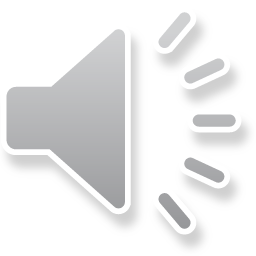 28 March, 2023